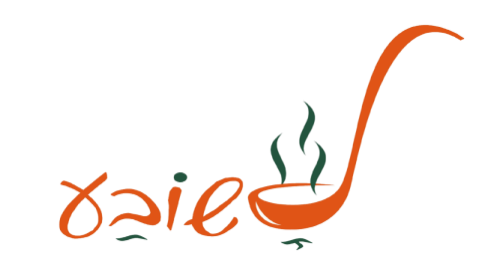 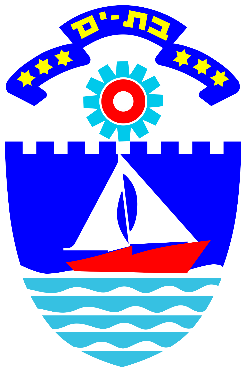 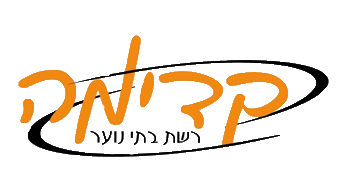 בית הנוער
 קדימה "ליטל-דרים" בת ים
רקע כללי
בית הנוער הוקם במיקומו הנוכחי בשנת 2005

בבית הנוער פועלות שלוש קבוצות המחולקות לפי שכבות גיל ד'-יב' שבתוכן גם חלוקה פנימית.

הגוף המפעיל היא "עמותת לשובע"

המימון מגיע מעמותת "ליטל דרים" שאימצה את בית הנוער ומעמותת "לשובע" שמחזיקה ומתחזקת את בית הנוער באופן שוטף.
בית הנוער פועל בימי א' (יום רשות) -ה', כולל חגים וחופשות מבית הספר
החזון שלנו:
בבית הנוער לכל אחד יש מקום. מקום להרגיש בבית, מקום לאהוב, מקום לצמוח, מקום לחלום, מקום להאמין ומקום להגשים.
מאפייני בית הנוער
ממוקם בשכונת רמת יוסף ומונה כ: 71 חניכות.ים.
כמעט 90% מופני רווחה/רונ"ן – מכל רחבי העיר ומכל בתי הספר.
גיוון האוכלוסייה בבית הנוער: 
חניכים מ – 3 דתות וממוצאים שונים מאוד: עולי ברית המועצות לשעבר (רוסיה, אוקראינה, קווקז, גרוזיה, בוכרה וכו'), מהגרי עבודה (קונגו, גאנה, ניגריה, פיליפינים), פליטים (דארפור), יוצאי אתיופיה, צברים דור שני לפחות מבת ים שבחלקם דתיים (חלקם מרקע חרדי וחלקם מרקע דתי לאומי) וחלקם חילוניים.
מתנדבים רבים בשעות לתועלת הציבור.
אימוץ על ידי סוהרי אבו כביר – פעילויות משותפות להפחתת הרתיעה מלובשי מדים.
שיתופי פעולה עירוניים רבים והיכרות עמוקה.
אוכלוסיית היעד
נערים ונערות בשכבות ד'-יב' נקלטים לבית הנוער דרך:
הפניות על ידי עובדי הרווחה.
הפניות על ידי יועצות ומורות מבתי הספר.
פרופיל הנערים
נערים/ות ממשפחות מוחלשות, בתים בהם יש קושי בתפקוד הורי.
נערים/ות עם פערים לימודיים.
קשיים חברתיים, רגשיים ואישיים.
חשוב! בית הנוער הינו מסגרת חינוכית משלימה ומונעת, אשר פותחת שעריה לנערים/ות בעלי פוטנציאל שהמסגרת יכולה לתרום להם ולמנף אותם.
הכוונה להמשך חיים משמעותיים, שירות צבאי, התנדבות ותרומה
קידום, טיפוח ומניעת נשירה ושוטטות של בני הנוער בעיר
חשיפה לתחומי ידע שונים ויצירת סקרנות
טיפוח חוזקות ויכולות שונות אצל כל חניכ/ה באופן פרטני
מטרותהנער/ה בבית הנוער
חינוך לערכים ולמעורבות חברתית
הזנה
צמצום פערים לימודיים
מתן הזדמנות שווה לכל החניכים/ות להתקדם ולהשתלב בחברה
יצירת מרחב בטוח
חיזוק תחושת המסוגלות והערך העצמי
העיר בת ים
- מדד חברתי – כלכלי: אשכול 4-5.
אוכלוסיה: העיר מונה כ 130,000 תושבים, חוץ מהשכונות החדשות שבגבול ראשון לציון, רוב שכונות העיר בנויות משיכונים שנבנו בשנות ה- 50, כ-35% מהתושבים הינם עולי מדינות ברית המועצות לשעבר (הגבוה בישראל), בתהליך לאורך 15 השנים האחרונות ישנה הגירה של אוכלוסייה מוסלמית מיפו, מהגרי עבודה ומבקשי מקלט מתל אביב ועליה אתיופית גדולה (כיתות "עליית הנוער" בבתי הספר), בת ים "בשלישיה הפותחת" של עבירות רכוש במדינת ישראל.
צפיפות: בת ים ממוקמת שניה בישראל במדדי צפיפות האוכלוסייה לאחר בני ברק.
הכנסה: עפ"י נתוני הלמ"ס (2018), בת ים היא בעלת ההכנסה הנמוכה ביותר למשפחה מבין הערים הגדולות בארץ.
מוניציפליה: ניהול העיר ע"י ועדה מפקחת ממשרד הפנים, איחוד עם תל אביב (2023), כרגע בהקפאה לאור התייעלות כלכלית (2021).
בעיר ישנן חמש קהילות דתיות גדולות: גרעין תורני דתי לאומי גדול, קהילה חרדית-ספרדית, חסידי חב"ד-ליובאוויטש, חסידי באבוב וחסידי ברסלב. בראשית המאה ה-21 ניכרה מגמת מעבר ערבים ישראלים לעיר, בדרך כלל מיפו; מה שיצר הפגנות רבות ומלחמות בין התושבים בעיקר על נושא זוגיות מעורבת.
ותיקים: על פי הערכת הלמ"ס משנת 2017, מתגוררים בעיר 21.3% אזרחים ותיקים (בני 65 ומעלה), נתון שהופך אותה לעיר בעלת האוכלוסייה המבוגרת ביותר בישראל, בפער של 10% מהממוצע הארצי - 12.3%.
סדר יום:
תכניות חינוכיות:
עיצוב התנהגות על ידי חיזוקים חיובים - טקס מצטיינים/ות שבועי בנוכחות חניכים/ות וצוות ושוק צ'ופרים  דו שנתי.
פעילויות ערכיות בקבוצות.
מעורבות חברתית - התנדבות למען הקהילה – חברים לחיים, עזר מציון, פרויקט ט'.
חונכות בוגרים צעירים – מחויבות אישית של השכבה הבוגרת בתוך בית הנוער.
שיחות והעשרה חיצונית.
פרויקטים שנתיים לקבוצות השונות.
הכנה לצה"ל/שנת שירות/מכינה בשיתוף "החממה" והאגף לתרבות.
המשך פעילות ושגרה במהלך חופשים/ימים ללא בית ספר.
ברי סחרוף - כמה "יוסי"
לשכונה ההיא קראועל שם יו"ר הכנסתרומנים מרוקאים פולניםהתערבבו בחולותהרבה מלפפון חמוץהרבה לחם עם חלבהבמצעד הפזמונים השנתיראשונה דליילהכמה חול - כמה יוסיהיה טוב - היה יוסיבהצגה יומיתטרזן מנצח את מצ'יסטהולשלמה יש גיטרה בצבע לבןואהובה נתנה את כל מה שהיה להואמא ואבא פחדו שתצא עברייןפאני היל מיד ליד ליד.. גשם של גוגואיםבור יהודי ובור ערביורחוק רחוק בצפוןהדבר האמיתיבעיר הגדולה בשישי שבתמחפשים עניינים
חווה אלברשטיין – בת ים
כאן צומחים ילדים בלי שדות,בלי פרחים ובלי אשליות.כאן צומחים ילדים ציפוריםעפים בתוך מעליות,מחקים משחקי טלוויזיהמחקים משחקי כנופיותמחכים שהזמן יעשה את שלו.בבת ים, בחולון, בראשון לציון,בקריות, שם קשה לאהוב.ובכל זאת אוהבים.בין קולות השכנים,בין שטיחים דפוקים,בין קסטות ורדיו פרועיםובכל זאת אוהבים.
בלילות שוכבים בעיניים פקוחותכבר אין כוח לחלום.חלומות הם שעות נוספות.
בבת ים בחולון, בראשון לציון,                                                   באשדוד, בקריות,צומחותאהבות אחרות.בבת ים, בחולון, בראשון לציון,באשדוד, בקריות,נלחמים,מלחמות אחרות.כאן הגבול הוא קרוב מאודהוא בתוך כל חדרי מדרגותנלחמים בצפיפות, במחנקברחובות המכוסים באבקבאבק שנספג בכרים,באבק שנספג בשמיכותבאבק שחודר גם אל החלומות.בבת ים בחולון בראשון לציון,באשדוד, בקריותצומחותאהבות אחרות.
אלון אולארצ'יק – בת ים
העיר שנושקת לחולון העיר שלי ושלךְ/ יש מצבה וליד זה הם שמו/ ליד זה הם שמו תותח/ ילדוּת עם חול בנעליים בגרות עם בוץ במיטה/ כששרגא ויורם הלכו לקורס טייס אנחנו נשארנו כיתה/ דוקטור, דוקטור סליחה שאני מעיר אותךָ, כמה זמן ברציפות מותר לגור בבת-ים?/ הדגים שממול סלע אדם/ כשבאנו לים בשבת אמרו גם אנחנו בת-ימים/ אמרו והשפילו מבט/ זוגות זוגות של סובארו עושים בעיגול מעגל/ וילד אומר למנהל בית הספר "רוצה אבל לא מסוגל"/ דוקטור, דוקטור ... / בערב עם במבה ובירה פוגשים חברים במבט/ ולא לחינם יש קו שנוסע מבת-ים לבית המשפט/ דוקטור, דוקטור סליחה שאני מעיר אותךָ, תגיד, כמה זמן ברציפות מותר לגור בבת-ים?